PENGERTIAN DAN UNSUR-UNSUR PENDIDIKAN
PENGERTIAN PENDIDIKAN
Pendidikan sebagai transformasi budaya
Pendidikan sebagai proses pembentukan pribadi
Pendidikan sebagai proses penyiapan warga negara
Pendidikan sebagai penyiapan tenaga kerja
Definisi pendidikan menurut GBHN
Pendidikan sebagai transformasi budaya
Kegiatan pewarisan budaya dari satu generasi kegenerasi yang lain. Seperti bayi yang lahir sudah berada dalam suatu lingkungan budaya tertentu (kebiasaan-kebiasaan tertentu, larangan-larangan dan anjuran, serta ajakan tertentu seperti yang dikehendaki oleh masyarakat.
Pendidikan sebagai proses pembentukan pribadi
Suatu kegiatan yang sistematis dan sistemik terarah kepada terbentuknya kepribadian peserta didik.
Sistematis : pendidikan berlangsung melalui tahapan-tahapan berkesinambungan (prosedural).
Sistematik : berlangsung dalam semua situasi kondisi, di semua lingkungan yang saling mengisi (lingkungan rumah, sekolah dan masyarakat).
Pembentukan pribadi mencakup cipta, rasa, dan karsa (kognitif, afektif dan psikomotorik) yang sejalan dengan perkembangan fisik.
Pendidikan sebagai proses penyiapan warga negara
Pendidikan sebagai penyiapan warga negara diartikan sebagai suatu kegiatan yang terencana untuk membekali peserta didik agar menjadi warga negara yang baik. 
Warga negara yang baik diartikan selaku pribadi yang tahu hak dan kewajiban sebagai WNI, hal ini ditetapkan dalam UUD 1945 Pasal 27 yang menyatakan bahwa segala warga negara bersama kedudukannya di dalam hukum dan pemerintahan wajib menjunjung hukum tanpa pengecualian.
Pendidikan sebagai penyiapan tenaga kerja
Kegiatan yang membimbing peserta didik sehingga memiliki bekal yang besar untuk bekerja. Pembekalan dasar berupa pembentukan sikap, pengetahuan, dan keterampilan kerja. Bekerja menjadi penopang hidup seseorang dan keluarga sehingga tidak bergantung dan mengganggu orang lain.
Definisi pendidikan menurut GBHN
GBHN 1988 (BP 7 Pusat, 1990: 105) memberikan batasan tentang pendidikan nasional sebagai berikut:
Pendidikan nasional yang berakar pada kebudayaan bangsa indonesia dan berdasarkan Pancasila serta UUD 1945 diarahkan untuk meningkatkan kecerdasan serta harkat dan martabat bangsa, mewujudkan manusia serta masyarakat Indonesia yang beriman dan bertakwa terhadap TYME, berkualitas dan mandiri sehingga mampu membangun dirinya dan masyarakat sekelilingnya serta dapat memenuhi kebutuhan nasional dan bertanggung jawab atas pembangunan bangsa.
Undang-Undang RI No. 20 Tahun 2003  tentang Sisdiknas sebagai berikut.
Pendidikan adalah usaha sadar dan terencana untuk mewujudkan suasana belajar dan proses pembelajaran agar peserta didik secara aktif mengembangkan potensi dirinya untuk memiliki kekuatan spiritual keagamaan, pengendalian diri, kepribadian, kecerdasan, akhlak mulia, serta keterampilan yang diperlukan dirinya, masyarakat, bangsa dan negara.
TUJUAN PENDIDIKAN
Tujuan Umum: Tujuan pendidikan nasional Indonesia
Tujuan Institusional: Tujuan yang menjadi tugas lembaga pendidikan tertentu
Tujuan kurikuler: Tujuan bidang studi atau mata pelajaran
Tujuan instruksional: Tujuan pokok bahasan atau sub pokok bahasan dari bidang studi tertentu
PENDIDIKAN SEPANJANG HAYAT
Alasan yang menopang diperlukannnya PSH:
Ekonomi : pembiayaan lebih luas dan longgar
Faktor Sosial: Perubahan peranan seseorang dalam kaitannnya dengan Perkembangan IPTEK
Perkembangan IPTEK
Sifat Pekerjaan
CIRI-CIRI Pendidikan Sepanjang Hayat
Menghilangkan tembok pemisah antara sekolah dengan lingkungan kehidupan nyata di luar sekolah
Menempatkan kegiatan belajar sebagai bagian integral dari proses hidup berkesinambungan
Lebih mengutamakan pembekalan sikap dan metoda daripada isi pendidikan
Menempatkan peserta didik sebagai pelaku utama dalam proses pendidikan
ALASAN PSH PERLU DIGALAKAN
Pada hakekatnya belajar berlangsung sepanjang hidup
Sekolah tradisional tidak dapat memberikan bekal kerja yang coraknya semakin tidak menentu dan cepat berubah
Pendidikan pada masa balita punya peranan penting sebagai fondasi pembentukan kepribadian dan bagi aktualisasi diri
Sekolah tradisional mengganggu pemerataan keadilan utuk memperoleh pendidikan
Biaya penyelenggaraan sekolah tradisional mahal
KEMANDIRIAN DALAM BELAJAR
Aktivitas belajar yang berlangsungnya lebih didorong oleh kemauan sendiri, pilihan sendiri dan tanggung jawab sendiri dari pembelajar
ALASAN PERLUNYA KEMANDIRIAN DALAM BELAJAR
Perkembangan IPTEK yang berlangsung pesat sehingga tidak mungkin lagi para pendidik mengajarkan semua konsep dan fakta kepada siswa
Penemuan IPTEK tidak mutlak benar 100%, sifatnya relatif.
Pemahaman konsep-konsep yang rumit dan abstrak lebih mudah melalui contoh-contoh konkrit
Pembelajaran seyogyanya tidak dilepaskan dari pengembangan sikap dan nilai-nilai dalam diri peserta didik
UNSUR-UNSUR PENDIDIKAN
Peserta didik
Pendidik
Interaksi edukatif
Tujuan Pendidikan
Materi pendidikan
Alat dan Metoda
Lingkungan Pendidikan
PENDIDIKAN SEBAGAI SISTEM
Sistem adalah kesatuan integral dari berbagai komponen yang satu sama lain saling berpengaruh dengan fungsinya masing-masing tetapi terarah pada pencapaian satu tujuan
KOMPONEN SISTEM PENDIDIKAN
Raw input: Siswa Baru
Instrumental input: guru, non guru, administrasi sekolah, kurikulum, anggaran, sarana dan prasarana
Environmental input: sosbud, kependudukan, keamanan, ekonomi, politik
Output:  Tamatan (lulusan, putus sekolah)
CARA MEMANDANG SISTEM
Dari komponen ke sistem
	Supaya tiap komponen dapat dianalisis lebih mendalam baik fungsinya maupun hubungannnya sehingga ditemukan cara pemecahan yang lebih baik
Dari sistem ke komponen
	Agar memandang suatu persoalan tidak lepas dari hal-hal yang melatar belakangi atau mewadahinya
PENGAJARAN DAN PENDIDIKAN
Pengajaran 
	lebih menekankan wawasan dan pengetahuan tentang bidang/ program tertentu
	memakan waktu relatif pendek
	metodenya lebih bersifat psikologis dan pendekatan manusiawi
Pendidikan 
	lebih menekankan pada pembentukan manusianya
	memakan waktu relatif panjang
	metodenya lebih bersifat psikologis dan pendekatan manusiawi
LANDASAN DAN ASAS-ASAS PENDIDIKAN SERTA PENERAPANNYA
EMPAT MAZHAB FILSAFAT PENDIDIKAN
Idealisme
Realisme
Materialisme
Eksistensialisme
Parenialisme 
Essensialisme
Perenialisme
Pragmatisme dan Progresivime
Rekonstruksionisme
ESSENSIALISME
Aliran yang mengutamakan pelajaran teoritik (the liberal arts), yang meliputi:
 Penguasaan bahasa termasuk retorika
Gramatika
Kesusastraan
Filsafat
Ilmu Kealaman
Matematika
Sejarah
Seni
(Untuk SD : Calistung)
PERENIALISME
Aliran yang menekankan keabadian teori kehikmatan, meliputi:
Pengetahuan yang benar
Keindahan
Kecintaan pada kebaikan
(Kurikulum wajib dan berlaku umum: bahasa, matematika, logika, IPA dan sejarah)
PRAGMATISME DAN PROGRESIVISME
Mengutamakan belajar dari kehidupan sepanjang hayat
REKONSTRUKSIONISME
Menempatkan sekolah sebagai pelopor pembaharuan
LANDASAN PENDIDIKAN
Landasan Filosofis: Pancasila
Landasan Sosiologis: Masyarakat Indonesia
Landasan Kultural: Kebudayaan Nasional
Landasan Psikologis: Perkembangan Peserta Didik
Landasan Ilmiah dan Teknologis: Perkembangan IPTEK
SEMBOYAN DALAM PENDIDIKAN
Ing ngarso sung tulodo : jika di depan memberi contoh
Ing madyo mangun karso: jika di tengah, membangkitkan kehendak , hasrat, motivasi)
Tutwuri Handayani: Jika di belakang memberikan dorongan
ASAS-ASAS POKOK PENDIDIKAN
Asas Tutwuri Handayani
Asas Belajar Sepanjang Hayat
Asas Kemandirian dalam Belajar
ASAS TUTWURI HANDAYANI
Setiap orang mempunyai hak untuk mengatur dirinya sendiri mengingat tertibnya persatuan dalam peri kehidupan umum.
Pengajaran harus memberikan pengetahuan yang berfaedah, yang dalam arti lahir dan bathin dapat memerdekakan diri
Pengajaran harus berdasar pada kebudayaan dan kebangsaan sendiri
Pengajaran harus tersebar luas sampai dapat menjangkau kepada seluruh rakyat
Untuk mengejar kemerdekaan hidup yang sepenuh-penuhnya lahir maupun bathin hendaknya diusakan dengan kekuatan sendiri dan menolak bantuan apapun dan dari siapapun yang mengikat, baik berupa ikatan lahir maupun ikatan bathin
Konsekuensi hidup dengan kekuatan sendiri maka mutlak harus membelanjai sendiri segala usaha yang dilakukan
Dalam mendidik anak-anak perlu adanya keikhlasan lahir dan bathin untuk mengorbankan segala kepentingan pribadi demi keselamatan dan kebahagiaan anak-anak.
ASAS BELAJAR SEPANJANG HAYAT
Pendidikan harus meliputi seluruh hidup individu
Pendidikan mengarah kepada pembentukan, pembaharuan, peningkatan, dan penyempurnaan secara sistematis pengetahuan, keterampilan, dan sikap yang dapat meningkatkan kondisi hidupnya.
Tujuan akhir pendidikan adalah mengembangkan penyadaran diri setiap individu
Pendidikan meningkatkan  kemampuan dan motivasi untuk belajar mandiri
Pendidikan mengakui kontribusi semua pengaruh pendidikan yang mungkin terjadi termasuk yang formal, non formal dan informal.
ASAS KEMANDIRIAN DALAM BELAJAR
Dalam kemandirian belajar dihindari campur tangan guru, tetapi guru selalu siap untuk mengulurkan tangan apabila diperlukan. Kemandirian siswa dalam belajar menempatkan guru sebagai fasilitator dan motivator di samping perannya sebagi informator, organisator dan sebagainya.
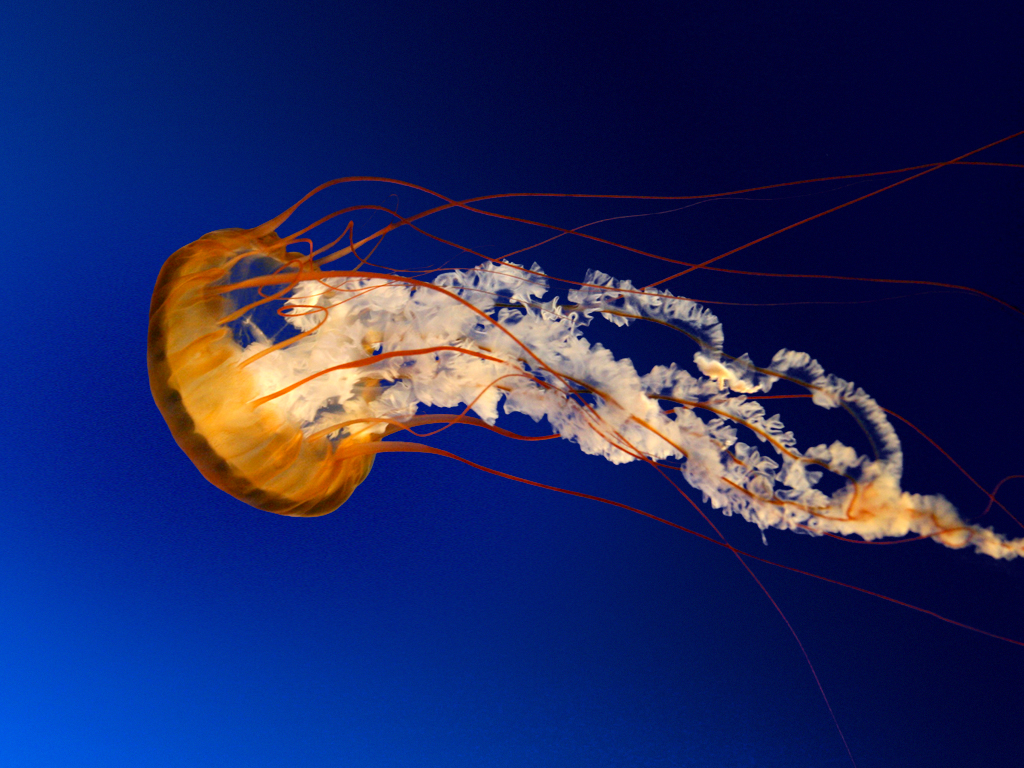 Terima kasih
Tugas Pertemuan Selanjutnya
Membentuk kelompok yang beranggotakan 4-5.
Membuat makalah dan spin judul agar adil:
Pemecahan masalah pendidikan secara sistematik
Keterkaitan antara pengajaran dan pendidikan
Pendidikan formal, non formal, dan informal sebagai sebiah sistem